Figure 1 Estimated age- and gender-adjusted proportion of the cohort without a hip fracture as a function of follow-up ...
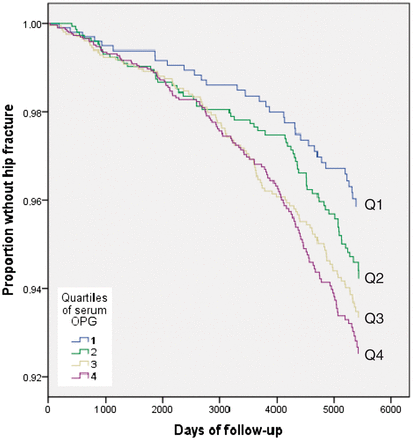 Int J Epidemiol, Volume 41, Issue 4, August 2012, Pages 1033–1039, https://doi.org/10.1093/ije/dys063
The content of this slide may be subject to copyright: please see the slide notes for details.
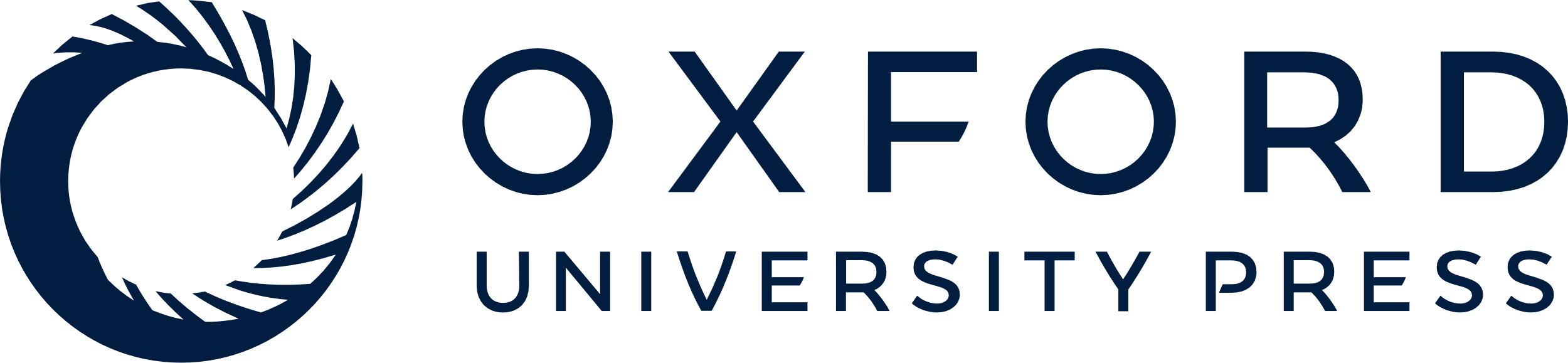 [Speaker Notes: Figure 1 Estimated age- and gender-adjusted proportion of the cohort without a hip fracture as a function of follow-up time


Unless provided in the caption above, the following copyright applies to the content of this slide: Published by Oxford University Press on behalf of the International Epidemiological Association © The Author 2012; all rights reserved.]